Educação Permanente dos Profissionais de Saúde: A Universidade Aberta do SUS
Vinícius de Araújo Oliveira, MD, MPH
Coordenador de Gestão de Conhecimento
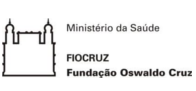 Cadeia de meios para atingir fins1
1. Frenk, J. Apresentação na PMAC Transformative Learning, Bangkok, 2014
2
[Speaker Notes: Foco da apresentação do Frenk foi a experiência com MOOC, aumento de escala educacional e riqueza do debate e engajamento
Nosso modelo é melhor que o dos MOOC para países como os nossos.]
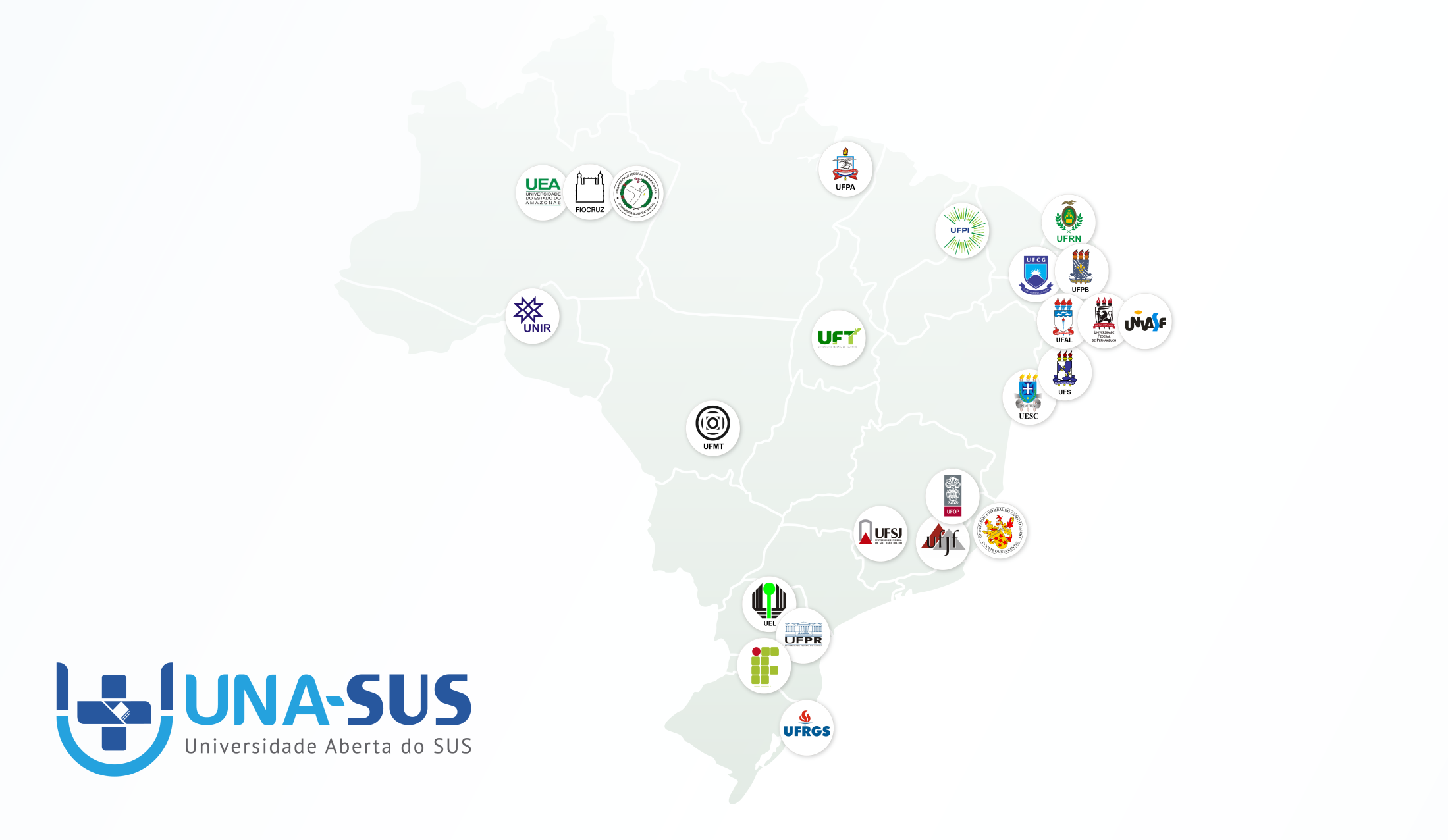 3
Ofertas educacionais da UNA-SUS
Programas de 
qualificação
Pós-graduação
Cursos livres
Módulos Educacionais 
em Atenção Básica
Especialização
Redes prioritárias
Saúde da Família
Saúde ambiental
Saúde Materno-Infantil
Saúde Mental
Saúde do Idoso
Assistência Farmacêutica
Epidemiologia eGeoprocessamento
Atenção Domiciliar
Saúde Mental
Saúde coletiva
Temas Clínicos
Temas de Equidade
            (Negros, LGBTT, Campo e Floresta)
Agravos específicos
            Dengue
            Influenza
            Tuberculose
            Hanseníase ...
Políticas de provisão
Provab
Mais Médicos
Mestrado
Saúde da Família
4
4
[Speaker Notes: Curso de ética em pesquisa no forno
Curso de co-infecção TB e HIV]
Como fazemos?
5
Conteúdos livres
O material didático produzido pela UNA-SUS pode ser livremente acessado por todos
Rigoroso ritual de negociação e cessão de direitos autorais e de uso de voz e imagem
Uso por estudantes e professores é liberado pela licença padrão
Alguns usos específicos – tradução, adaptação para incorporação em cursos – requerem cadastro e licença
6
Formas de comunicação
Comunicação direta
Encontros presenciais
Visitas de supervisão

Telecomunicação
TV UHF / Satélite
Video-streaming
Webconferências
Comunicação mediada
Material impresso
Ambientes online
Material para leitura online
Material para imprimir
Videos e animações
Material interativo
Material para celulares e tablets
7
[Speaker Notes: - Biblioteca Caixas azuis = pólo de educação a distância]
8
[Speaker Notes: - Mobile Health – uso cotidiano e independente do equipamento]
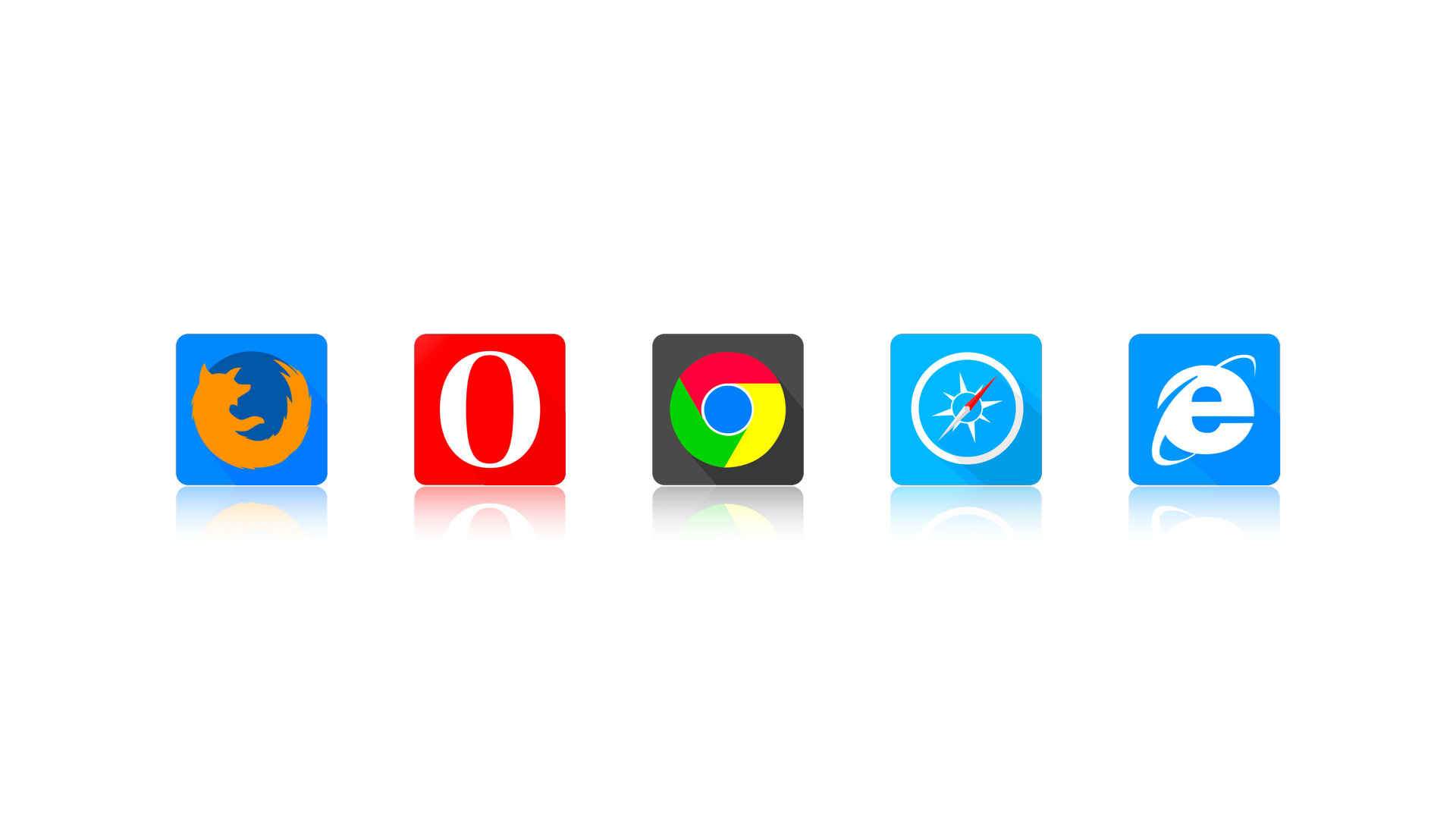 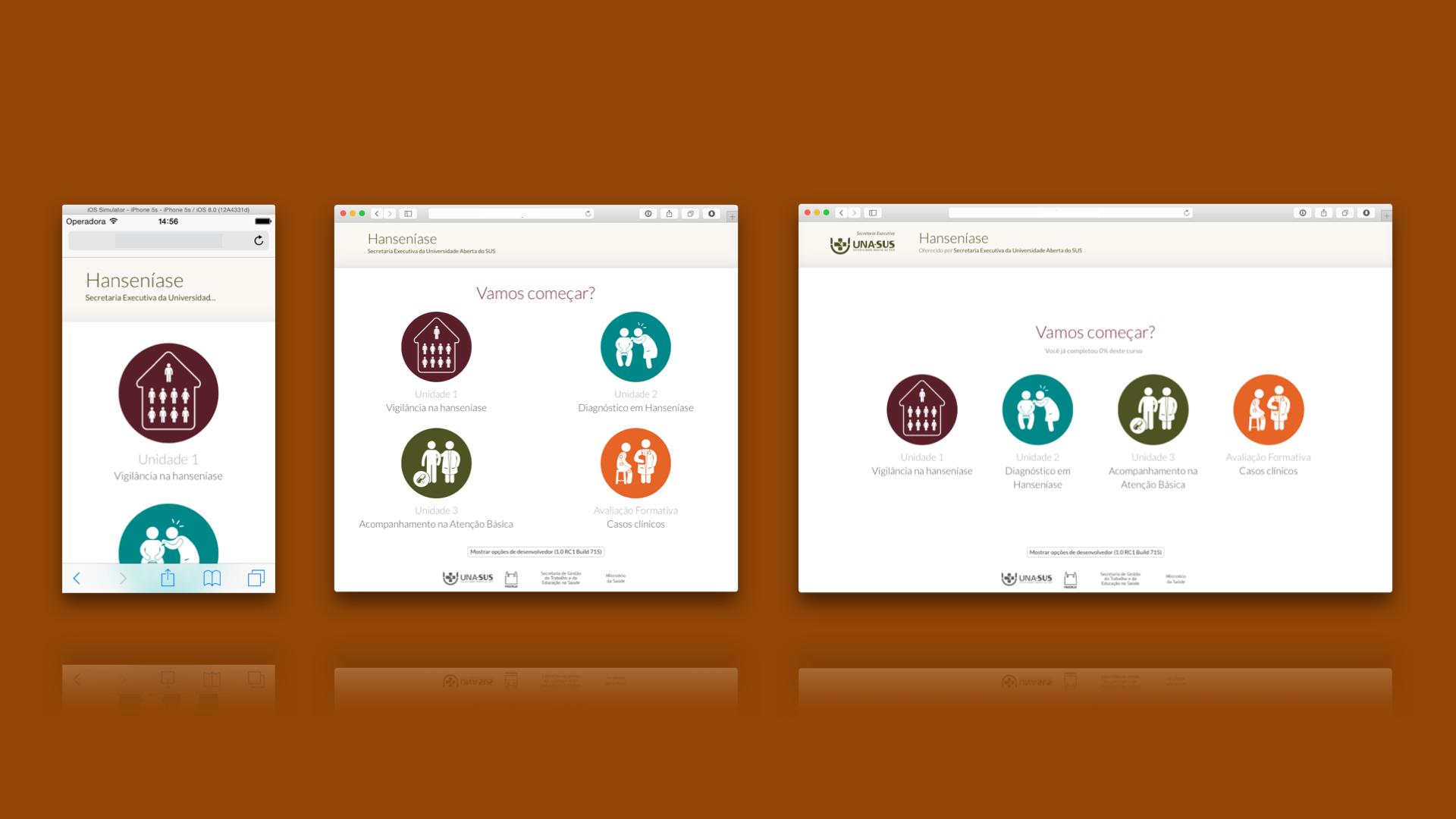 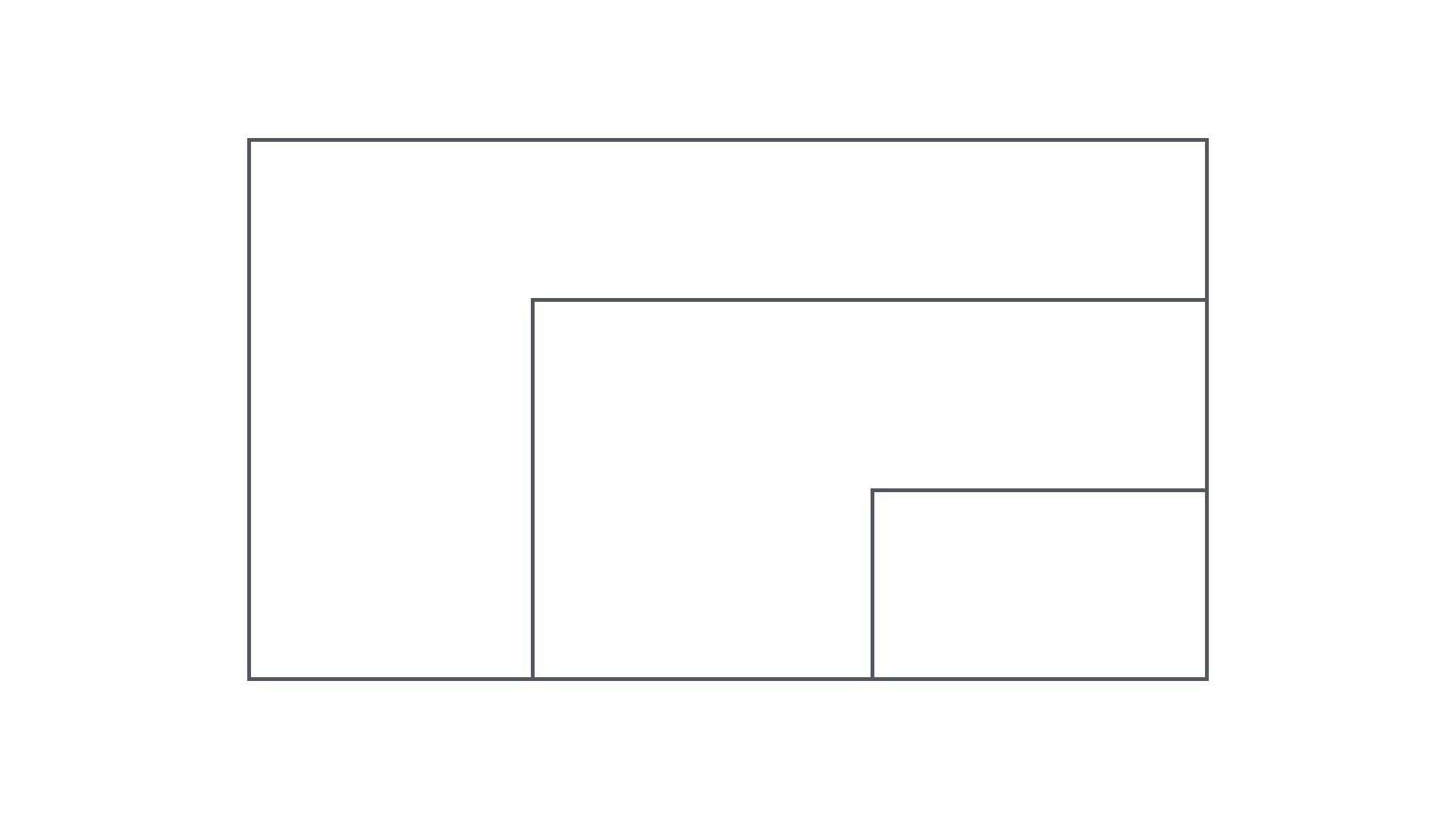 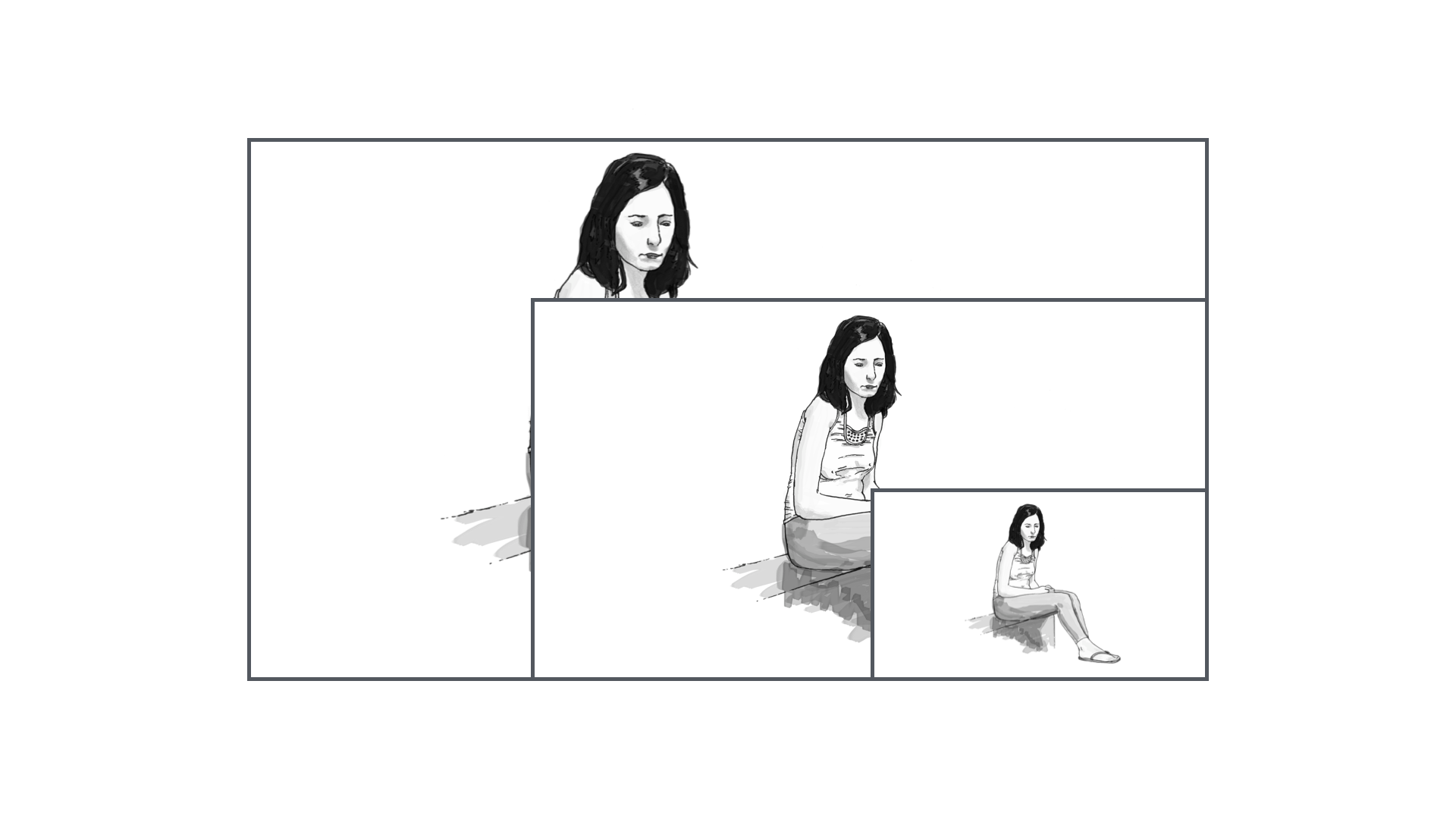 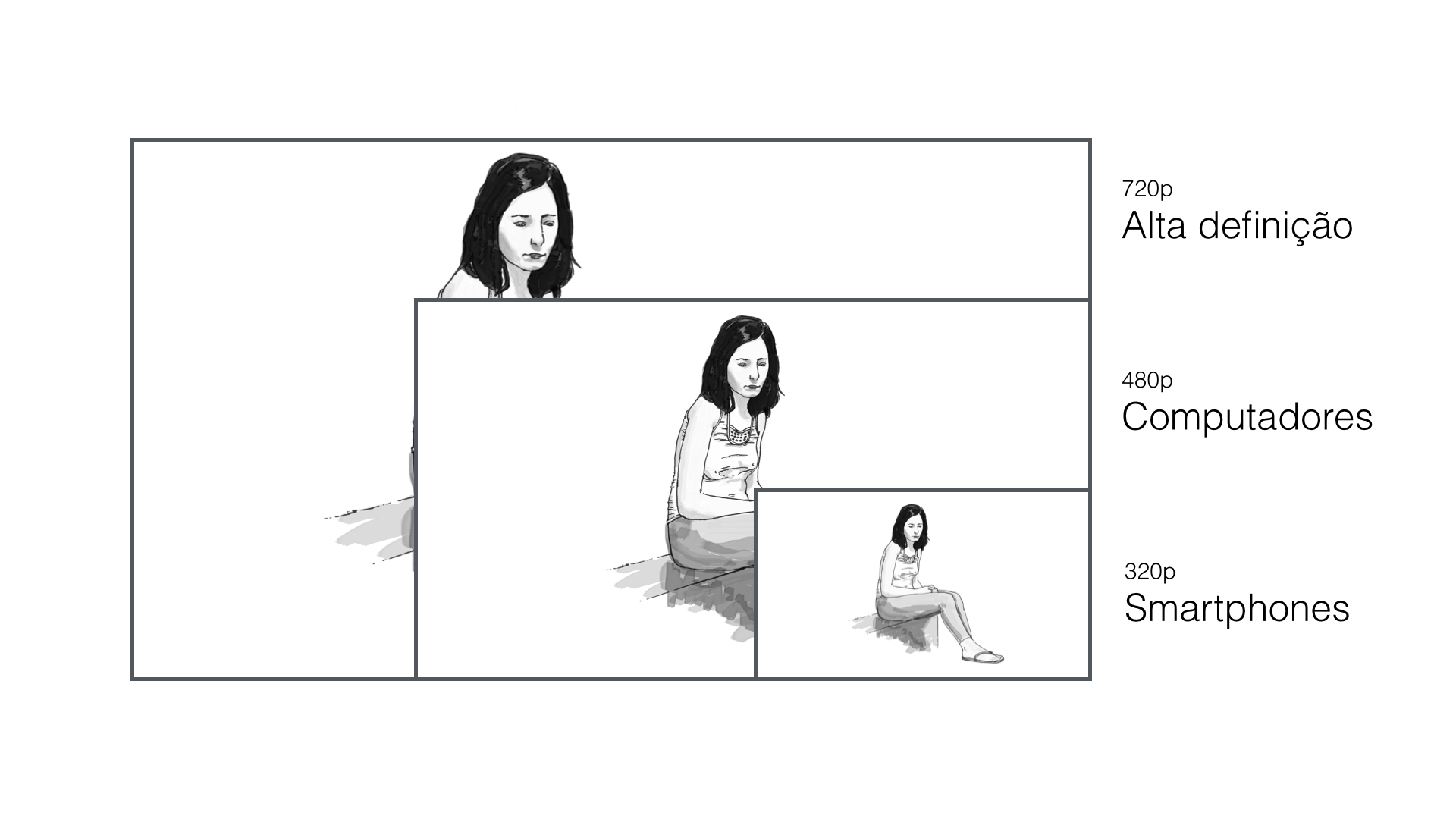 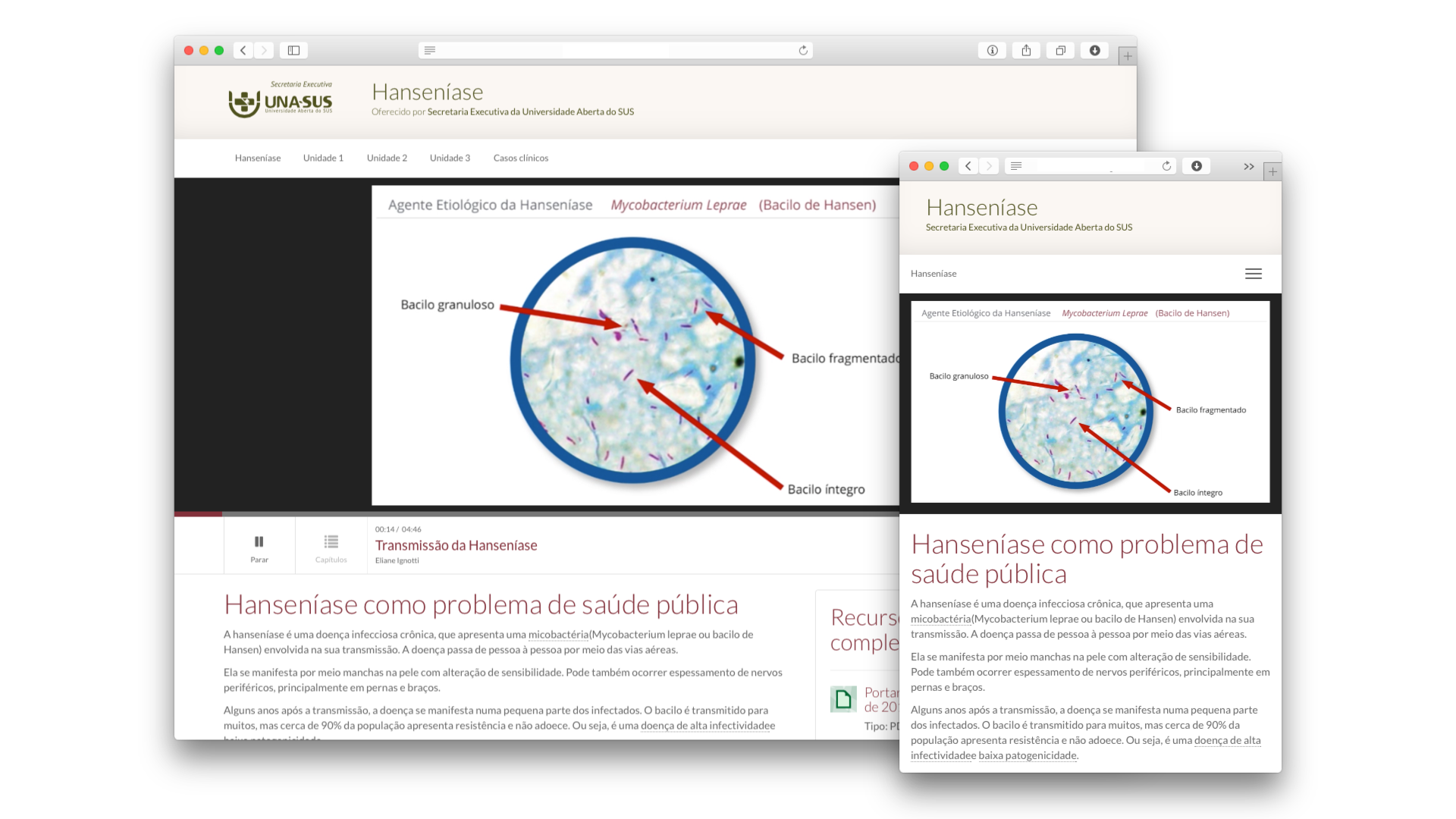 Login e senha na UNA-SUS
Matrícula? CPF

Seu login e senha da sua Universidade
Autenticação Federativa SAML 2.0

Cadastro na Plataforma Arouca
Autocadastro
Confirmação de identidade via Plataforma Arouca frente a bases de dados oficiais (CNES, Conselhos Profissionais, CNRM, INEP, RAIS, etc..)
15
[Speaker Notes: - Não precisamos dos seus bancos de dados / mailing de clientes!]
Moodle = cursos  Dspace = repositórios
Modulares
Código fonte aberto
Diversas API abertas
SAML 2.0
Webservices
LTI
Comunidade ativa
Boa documentação
16
[Speaker Notes: Tampouco queremos vender software!]
17
SOA – UNA-SUS
SGP/MS 
Sistema de Gerenciamento de Programas
SAML 2
Federação de Autenticação
UNA-SUS
UFPEL
Dep. de Saúde Social
Webservices
Webservices
SE/UNA-SUS
Secretaria Executiva
CNPS
Cadastro Nacional de Profissionais de Saúde
Monitoramento
UFMG
Databases
Databases
Plataforma AROUCA
WEB Portfólios
Formulários
Webservices
Provab
Provab 2013
Mais Médicos
Webservices
Databases
Webservices
Instituições do
Sistema UNA-SUS
Cursos SE/UNA-SUS
OAI-PMH
ARES
Acervo de Recursos Educacionais em Saúde
Open Search
18
Produção
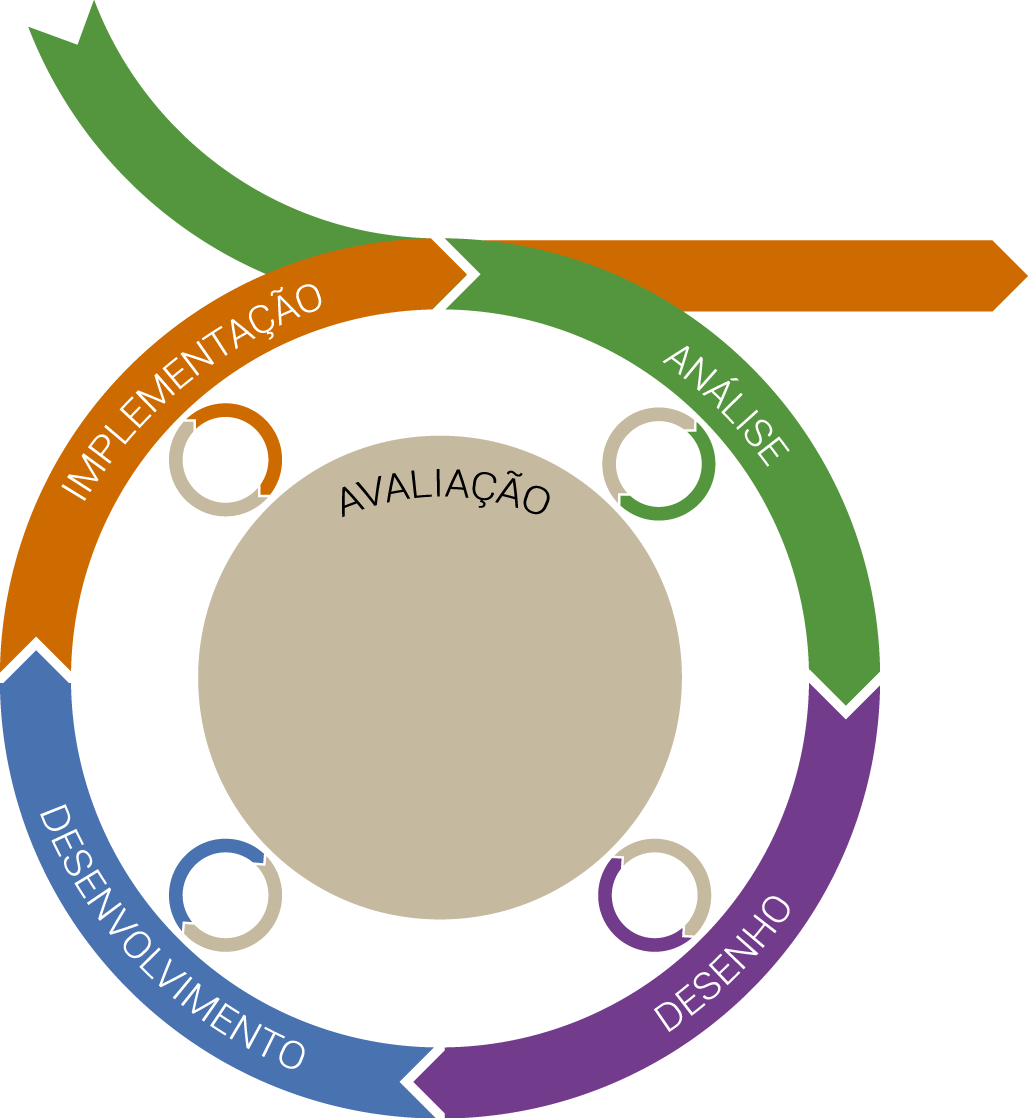 Publicação no ARES
Plano de trabalho
Testes
Objetivos educacionais , obras de referência, recursos reutilizáveis
Validação externa
protótipos completos
Preparação do ambiente virtual
Validação interna
Desenho de modelo com atividades educacionais
Autoria de roteiros, produção de recursos
Plano didático 
Cronograma de produção
[Speaker Notes: Termo de Coperação entre instituição escolhida e Fiocruz
Plano financeiro]
20
Fluxo
21
Resultados
22
Números
População alvo: 2,3 mi
Total de matrículas: 130.288 em 5.057 municípios
Cadastros com CPF e e-mail validados: 124 mil
Registros de interesse: 35 mil
Cursos
Atenção domiciliar: 28 mil matrículas, 17 mil pessoas
SVS: 36mil matrículas, 25mil pessoas
Chamados de suporte: 34 mil
23
Cobertura Municipal
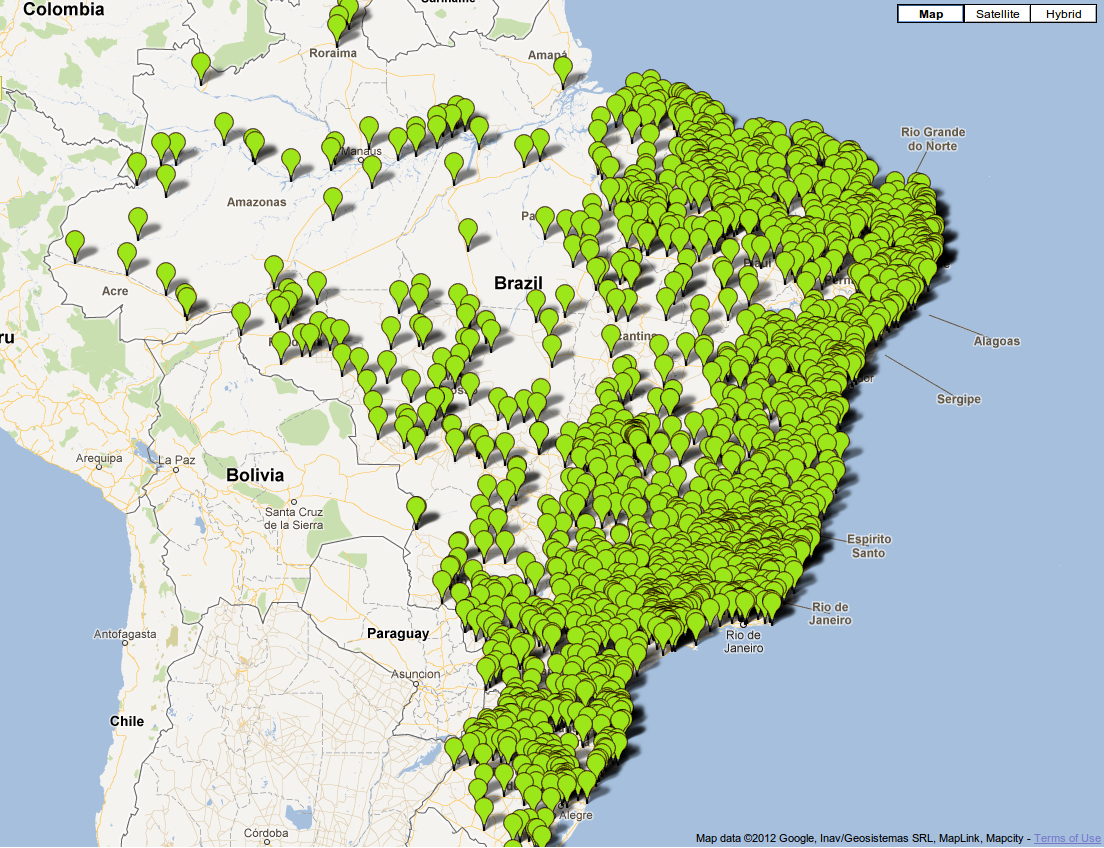 24
[Speaker Notes: Olha o nosso geoprocessamento aí]
Acesso ao Curso de Atualização no Manejo Clínico da Dengue
PRIMEIRA SEMANA
PRIMEIRO MÊS
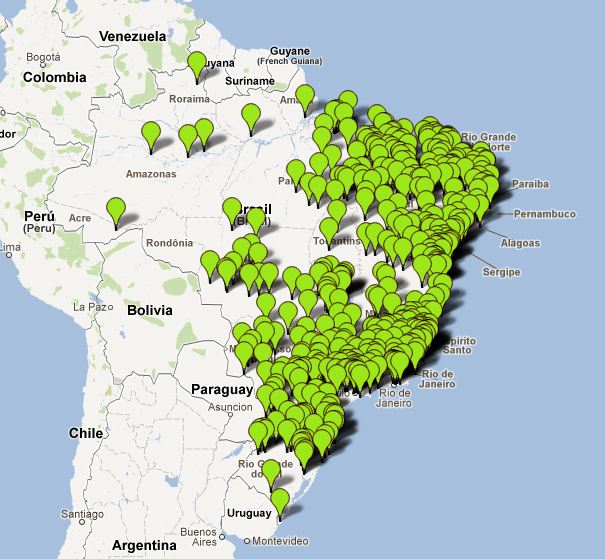 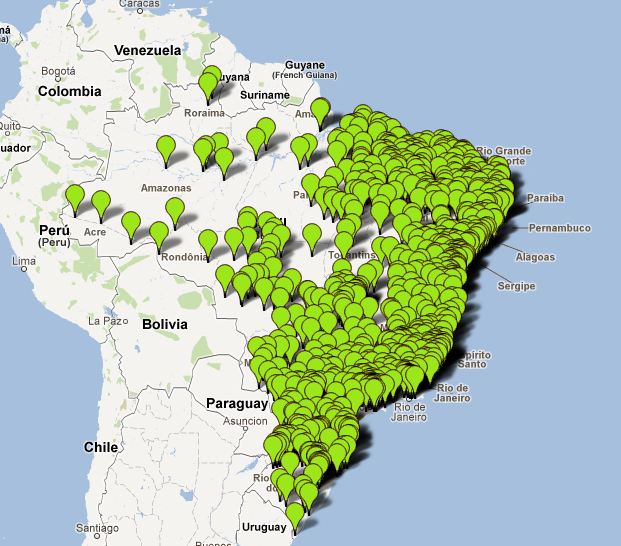 25
Municípios de atuação dos alunos beneficiados pelos cursos em Saúde da Família e Atenção Básica, ofertados pelo Sistema UNA-SUS
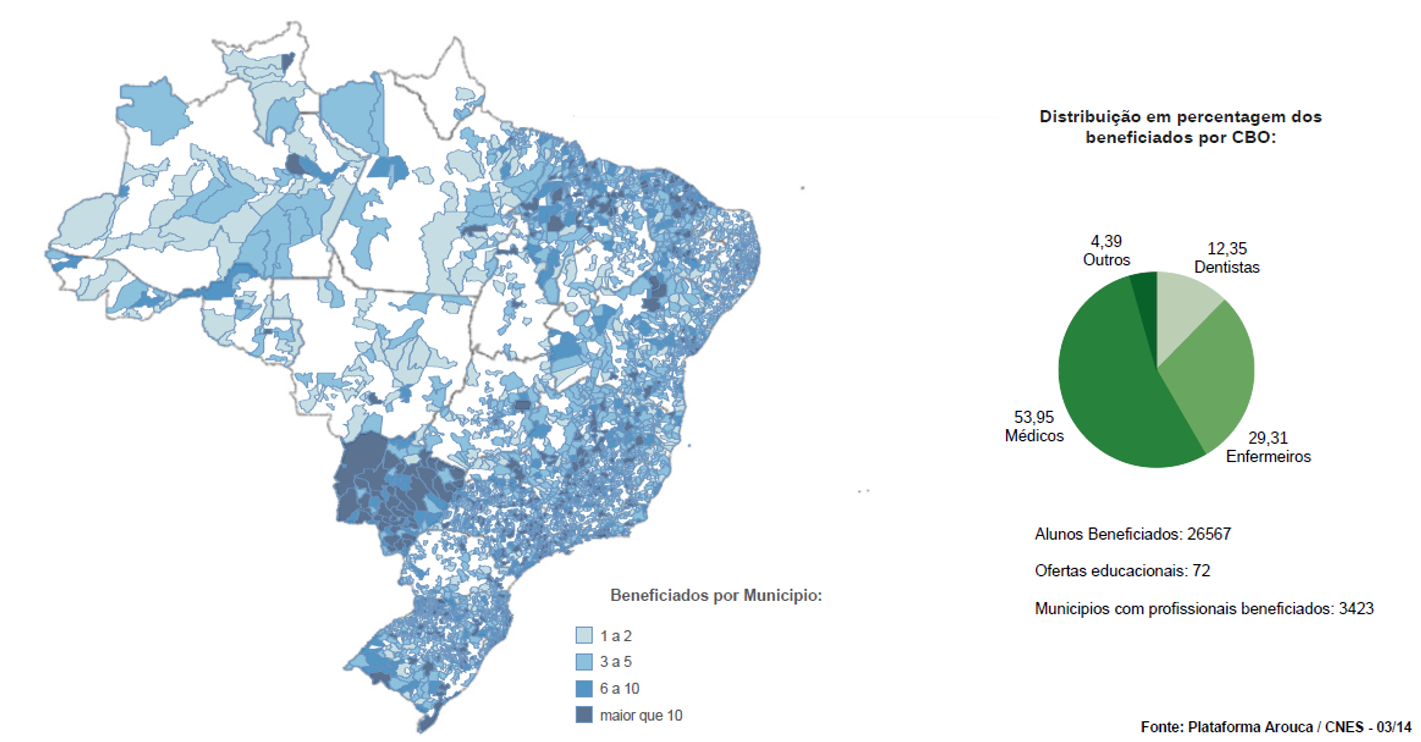 [Speaker Notes: Curso de ética em pesquisa no forno
Curso de co-infecção TB e HIV]
Cursos Online Abertos – TB, Dengue e Vacinação HPV
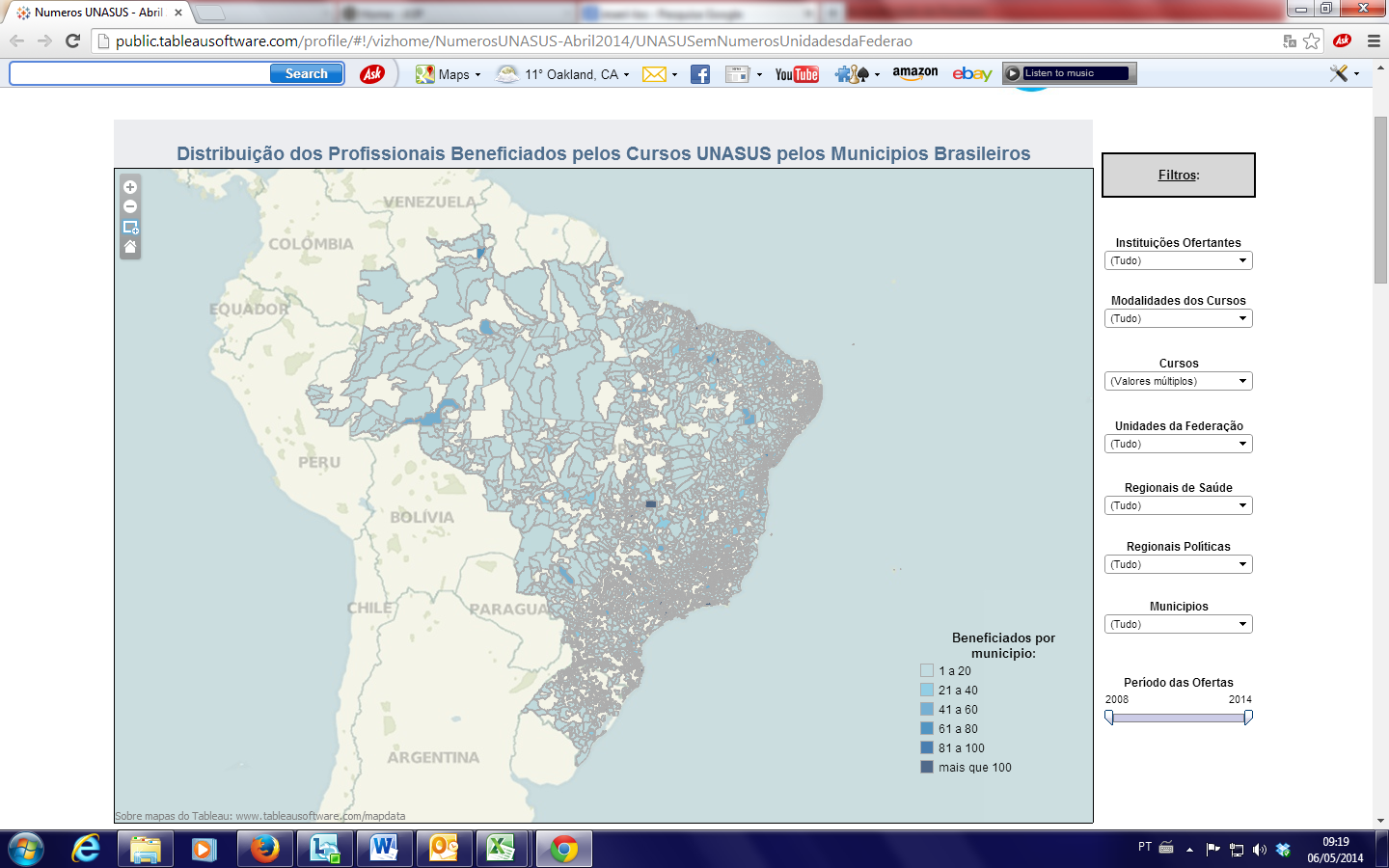 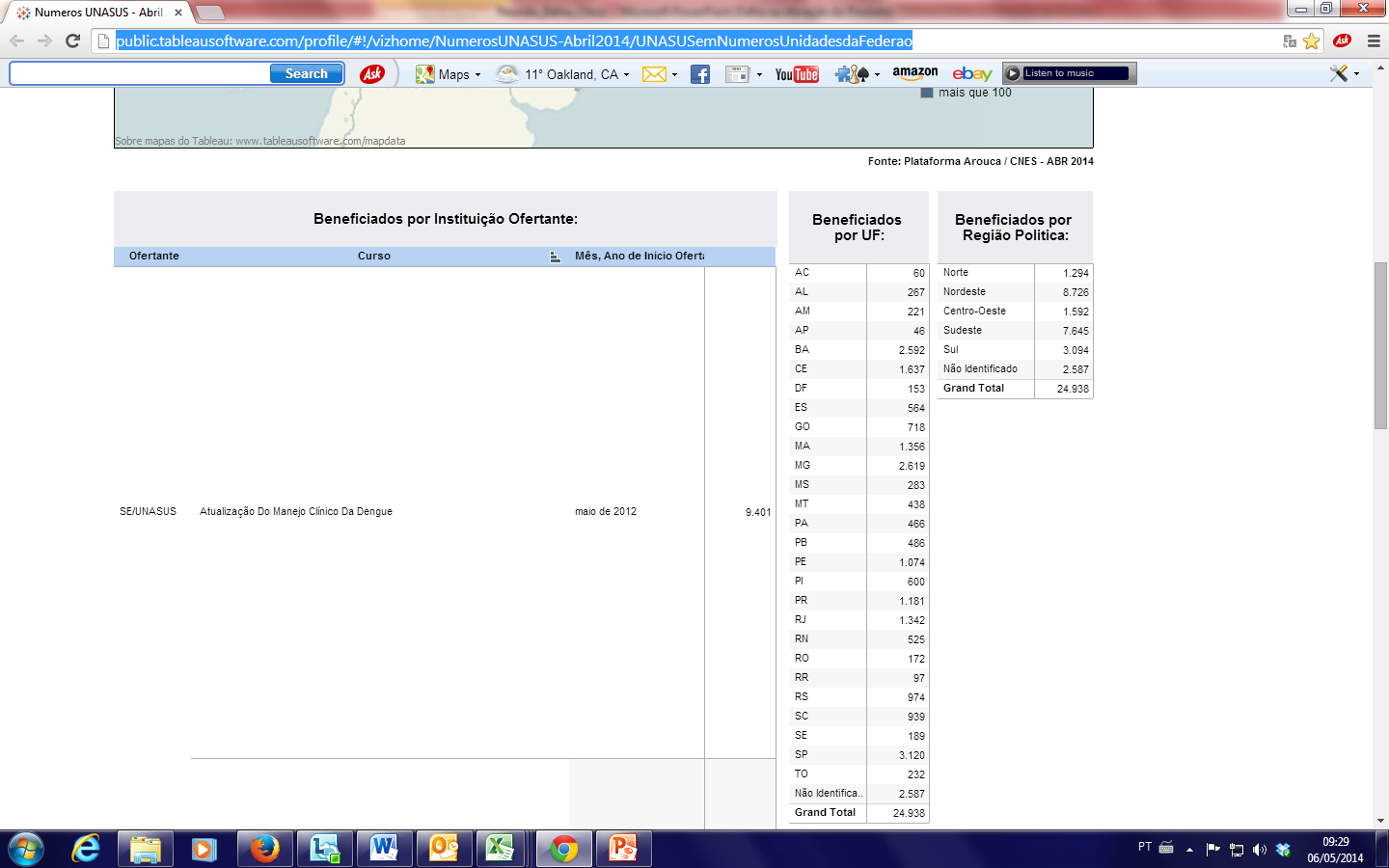 27
[Speaker Notes: Curso de ética em pesquisa no forno
Curso de co-infecção TB e HIV]
ARES – situação atual
28
Obrigado!
Vinícius de Araújo Oliveira, MD, MPH
Coordenador de Gestão de Conhecimento
viniciusoliveira@unasus.gov.br
(61) 3315-4517
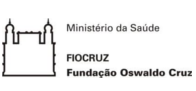